Stereotypes, structural inequality and human rights Dr Dimitrina Petrova
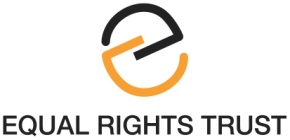 1
Stereotypes
Cognitive nature of stereotypes as bias
Psychology of stereotyping: confirmation bias (tendency to accept information that confirms our belief)
What is wrong with stereotypes? – cognitive, moral and social consequences
Stereotypes in society – formative roles: the cognitive sociology of Karl Mannheim - ideologies
Worst kind of bias is the one we are not aware of
From stereotypes to discrimination and inequality
Equality law and its enforcement – is it a better way of fighting stereotypes than human rights education?
2
The whole point of the law is…
“The whole point of the law is to require suppliers to treat each person as an individual, not as a member of a group. The individual should not be assumed to hold the characteristics which the supplier associates with the group, whether or not most members of the group do indeed have such characteristics, a process sometimes referred to as stereotyping.” (Brenda Hale, R (ERRC) v Immigration Officer (Prague Airport case))
3
Modern Understanding of Equality
The unified human rights framework on equality;
Principles on Equality – Declaration of Principles on Equality 2008;
Essential elements of national frameworks related to equality – 
Substantive law
Procedural law
General principles of the legislative and policy framework related to equality
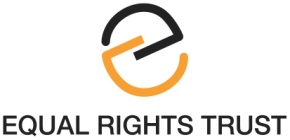 4
4
Declaration of Principles of Equality
27 Principles on Equality: reflecting a moral and professional consensus among human rights and equality experts
Why was there a need to formulate general legal principles on equality?
Legal basis in IHRL; relation to other systems
Contains substantive and procedural principles, each of which relates to essential elements of equality law
Guidance on complex and controversial issues
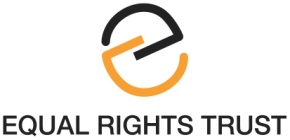 5
The Rights to Equality and Non-Discrimination
Human Rights
Equality
Non-discrimination
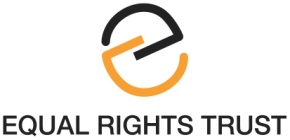 6
[Speaker Notes: Non-discrimination and equality before and under the law constitute fundamental principles of international human rights law. The principle of equality is inseparable from the principle of human dignity and is an entitlement of every person. Respect for human rights and the principles of equality and non-discrimination are interdependent and underpin the Universal Declaration of Human Rights and all international human rights treaties.

What are human rights? Human rights stem from the notion that we all, as human beings, have an inherent dignity that should be respected by others and by the State. Article 1 of the Universal Declaration of Human Rights states “All human beings are born free and equal in dignity and rights. They are endowed with reason and conscience and should act towards one another in a spirit of brotherhood.”

This is a very broad and abstract assertion. What does it mean to be born free in dignity and rights? What does that allow us to do? In various human rights instruments – the ICCPR, the ICESCR, the ECHR, and the Constitution of Ukraine. Article 21 of the Constitution states “All people shall be free and equal in their dignity and rights.”.

The right to non-discrimination is a key element to the right to equality, but the two are not the same thing.]
Stereotypes and Discrimination
Who is protected? Prohibited grounds of discrimination (personal scope of anti-discrimination law)
What is prohibited? Forms of prohibited conduct (definitions of discrimination and related concepts)
Why is different treatment sometimes justified? Exceptions and possible justifications
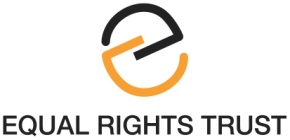 7
Who? 
Protected Characteristics (Prohibited Grounds)
Declaration of Principles of Equality: Principle 5
Race 
Colour 
Ethnicity 
Descent 
Sex
Pregnancy
Maternity 
Civil, family or carer status 
Language 
Religion or belief 
Political or other opinion 
Birth 
National or social origin 
Nationality 
Economic status 
Association with a national minority 
Sexual orientation 
Gender identity 
Age 
Disability
Health status
Genetic or other predisposition toward illness
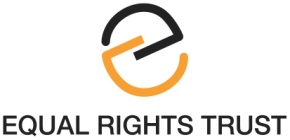 8
Who? 
Discrimination by Perception and Association
Declaration of Principles of Equality: Principle 5
Discrimination must also be prohibited when it is on the ground of the association of a person with other persons to whom a prohibited ground applies.

Discrimination must also be prohibited when it based on a perception, whether accurate or otherwise, of a person as having a characteristic associated with a prohibited ground.
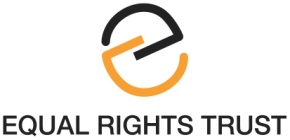 9
What?
Forms of Prohibited Conduct
Direct discrimination
Indirect discrimination
Harassment
Failure to make reasonable accommodation
Systemic discrimination and structural inequality
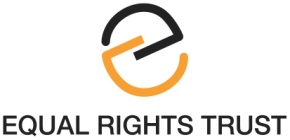 10
What?
Direct Discrimination:
“For a reason related to”
An act of discrimination may be committed intentionally or unintentionally.

Example: R v Birmingham City Council ex parte EOC (1989) – Council provided equal number of places for boys and girls in its grammar schools – direct discrimination against girls despite lack of intent.

Motive or intention is irrelevant – the link is one of causation
The “but for” test
Discrimination, when intentional, does not necessarily involve bad intent.
Discrimination may have been committed with good intent in favour of the plaintiff.

Note: This approach in modern equality law fights stereotypes more effectively because it does not necessarily presume or prove guilt.
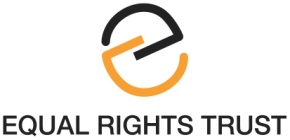 11
What?
Indirect Discrimination
Declaration of Principles of Equality: Principle 5
Indirect discrimination occurs when:
a provision, criterion or practice;
would put persons having a status or a characteristic associated with one or more prohibited grounds;
at a particular disadvantage compared with other persons;
and cannot be justified. 
Note: The role of indirect discrimination in creating and maintaining structural inequality
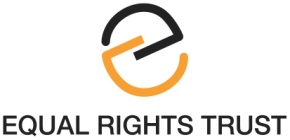 12
Positive Action
What is positive action (also known as “affirmative action”)?

Positive action, includes a range of legislative, administrative and policy measures to overcome past disadvantage and accelerate progress towards equality of particular groups
Context-specific – different states require, permit or prohibit positive action, and apply positive action in different ways for different groups or areas of life
The role of positive action in fighting stereotypes
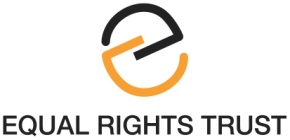 13
Burden of proof
As people rarely advertise their prejudices and may not even be aware of them, discrimination has normally to be proved by inference rather than direct evidence.
The reversal of the burden of proof as a contribution to fighting stereotypes.
14
Case Law: Key Developments: 1: Concept of Discrimination
Direct discrimination through stereotyping – 2005 – R (ERRC) v Immigration Officer (Prague Airport case) 
Indirect discrimination, building on U.S. Supreme Court Grigg v Duke Power Co (1971) – disadvantaging black workers; ECJ: Case C-170/84 Bilka Kaufhaus (1986) – European definition; DH v Czech Republic ECtHR GC (2007) – critical re-interpretation of ECHR concept
Discrimination by association - CJEU – Coleman (2009) 
Systemic discrimination and structural inequality – Roma cases at the European Social Rights Committee (under collective complaints procedure Revised ESC)
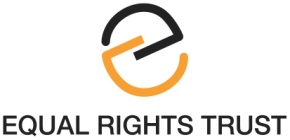 15
15